BÀI 6
TÍNH THEO PHƯƠNG TRÌNH HÓA HỌC
KHOA HỌC TỰ NHIÊN 8
KHỞI ĐỘNG
Trong quá trình phản ứng khối lượng các chất tham gia và sản phẩm tuân theo một tỉ lệ nhất định. Bằng cách nào có thể tính được lượng chất tham gia và lượng chất sản phẩm trong quá trình sản xuất?
KHOA HỌC TỰ NHIÊN
TÍNH LƯỢNG CHẤT THAM GIA VÀ TẠO THÀNH TRONG PHẢN ỨNG
Ví dụ 1: Khi cho Fe tác dụng với dung dịch HCl thì xảy ra phản ứng hoá học sau: Fe + 2HCl → FeCl2 + H2
       Cần dùng bao nhiêu mol Fe để thu được 1,5 mol H2?
→
Tính số mol Fe (bằng cách nhân chéo – chia ngang 
Hoặc tính theo tỉ lệ thuận)
         Fe + 2HCl →  FeCl2 + H2 
         1,5 mol !         1,5mol
      Số mol Fe cần dùng để thu được 1,5 mol H2  là 1,5 mol.
KHOA HỌC TỰ NHIÊN
TÍNH LƯỢNG CHẤT THAM GIA VÀ TẠO THÀNH TRONG PHẢN ỨNG
Ví dụ 2: Hoà tan hết 0,65 gam Zn trong dung dịch HCl 1M, phản ứng xảy ra như sau: Zn + 2HCl → ZnCl2 + H2
         Tính khối lượng muối zinc chloride (ZnCl2) tạo thành sau phản ứng?
Gợi ý: 
 + Nhớ lại công thức chuyển đổi giữa m và n. 
 + Áp dụng công thức để tìm số mol của kẽm phản ứng.
 + Viết PTHH
        + Tính số mol ZnCl2 
        
        + Tính khối lượng ZnCl2
KHOA HỌC TỰ NHIÊN
TÍNH LƯỢNG CHẤT THAM GIA VÀ TẠO THÀNH TRONG PHẢN ỨNG
Phiếu học tập 1
1. Tính thể tích khí hydrogen thu được trong ví dụ trên ở 25 °C, 1 bar.
2. Khi cho Mg tác dụng với dung dịch H2SO4 loãng thì xảy ra phản ứng hoá học như sau:
Mg + H2SO4→MgSO4 + H2
Sau phản ứng thu được 0,02 mol MgSO4. Tính thể tích khí H2 thu được ở 25 °C, 1 bar.
TÍNH LƯỢNG CHẤT THAM GIA VÀ TẠO THÀNH TRONG PHẢN ỨNG
Kết luận
KHOA HỌC TỰ NHIÊN
HIỆU SUẤT PHẢN ỨNG
KHOA HỌC TỰ NHIÊN
HIỆU SUẤT PHẢN ỨNG
Ví dụ: Cho 8 gam iron(III) oxide tác dụng với khí hydrogen dư ở nhiệt độ cao, thu được 4,2 gam iron. Phản ứng xảy ra như sau: 
Fe2O3 + 3H2→ 2Fe + 3H2O.
Tính hiệu suất phản ứng?
Gợi ý: 
Tính lượng Fe thu được theo lí thuyết
Viết PTHH → tính số mol Fe2O3 → Suy ra số mol Fe   → Tính khối lượng Fe
Tính hiệu suất phản ứng.
Nêu công thức tính hiệu suất → Thế các giá trị đã có vào công thức.
Chú ý: Cũng có thể tính hiệu suất từ số mol chất sản phẩm theo lí thuyết và thực tế.
KHOA HỌC TỰ NHIÊN
HIỆU SUẤT PHẢN ỨNG
Ví dụ: Cho 8 gam iron(III) oxide tác dụng với khí hydrogen dư ở nhiệt độ cao, thu được 4,2 gam iron. Phản ứng xảy ra như sau: 
Fe2O3 + 3 H2→ 2Fe + 3H2O.
Tính hiệu suất phản ứng?
KHOA HỌC TỰ NHIÊN
HIỆU SUẤT PHẢN ỨNG
Phiếu học tập 2
Câu 2: Nung 10 gam calcium carbonate (thành phấn chính của đá vôi), thu được khí carbon dioxide và m gam vôi sống. Giả thiết hiệu suất phản ứng là 80%, xác định m.
Câu 1: Khi nung nóng KClO3 xảy ra phản ứng hoá học sau (phản ứng nhiệt phân): 
 2KClO3 →t0  2KCl + 3O2
Biết rằng hiệu suất phản ứng nhỏ hơn 100%.
Hãy chọn các từ cụm từ (lớn hơn, nhỏ hơn, bằng) phù hợp với nội dung còn thiếu trong các câu sau đây:
- Khi nhiệt phân 1 mol KClO3 thì thu được số mol O2    ...(1)...    1,5 mol.
- Để thu được 0,3 mol O2 thì cần số mol KClO3     ... (2)...     0,2 mol.
Ø(1) nhỏ hơn
Ø(2) lớn hơn
• Khối lượng của oxide CaO thu được theo lý thuyết là: 
mCaO = n.M = 0,1.56 = 5,6 gam
• Khối lượng của oxide CaO thu được là:
HIỆU SUẤT PHẢN ỨNG
- Hiệu suất phản ứng được tính theo công thức:
H = m′/m. 100%
 (Với m’ (thực tế) < m (lý thuyết))
 
 - Nếu lượng chất tính theo số mol thì hiệu suất được tính theo công thức:
H = n′/n. 100%
Kết luận
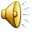 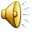 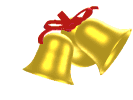 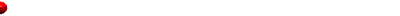 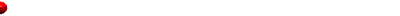 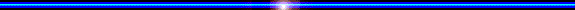 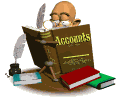 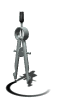 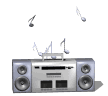 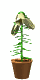 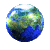 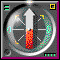 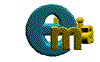 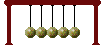 Trò chơi
RUNG CHUÔNG VÀNG
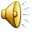 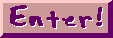 Thể lệ
“Rung chuông vàng” theo nhóm. Mỗi nhóm sẽ lần lượt trả lời các câu hỏi trên màn hình theo thời gian qui định tùy từng câu hỏi. Nhóm trả lời sai sẽ bị loại. Nhóm cuối cùng còn lại là nhóm chiến thắng và rung chuông vàng. Trường hợp tất cả các nhóm bị loại trước khi 50% câu hỏi hoàn thành thì tất cả sẽ được tiếp tục chơi theo luật như khi bắt đầu.
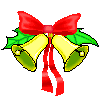 Hết giờ
CÂU 1
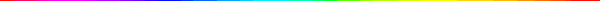 Khẳng định nào dưới đây không đúng khi nói về tính 
toán theo phương trình hóa học?
Tính toán theo phương trình cần viết phương 
trình hóa học của phản ứng xảy ra.
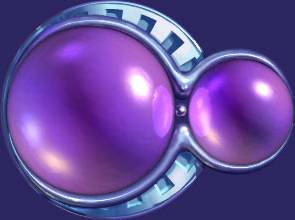 A
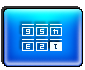 Tính toán theo phương trình cần viết sơ đồ
 phản ứng xảy ra.
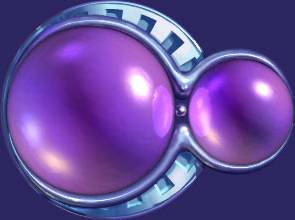 b
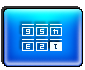 Sử dụng linh hoạt công thức tính khối lượng 
hoặc tính thể tích ở điều kiện tiêu chuẩn.
0
8
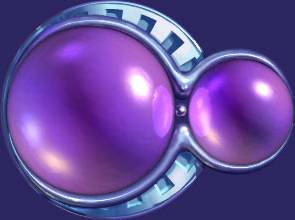 3
13
4
5
15
10
9
11
2
12
6
14
1
7
c
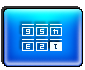 Cần tính số mol của các chất tham gia hoặc 
sản phẩm trước khi tính toán theo yêu cầu của đề
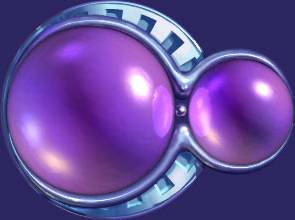 d
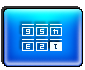 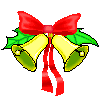 Hết giờ
CÂU 2
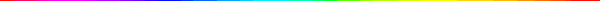 Cho Cho 32 g Fe2O3 tác dụng vừa đủ với HCl. 
Tìm khối lượng của FeCl3 tạo thành.
162,5g.
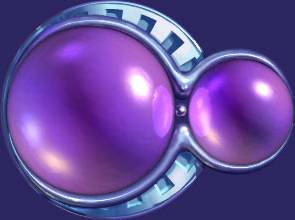 A
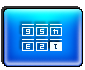 65 g.
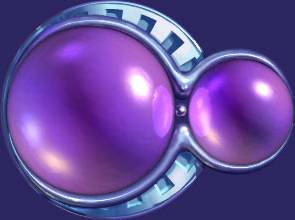 b
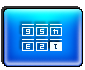 48,75g.
0
8
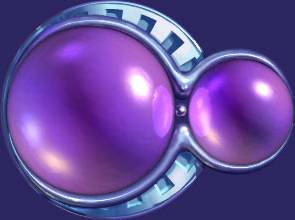 3
13
4
5
15
10
9
11
2
12
6
14
1
7
c
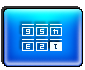 97,5g.
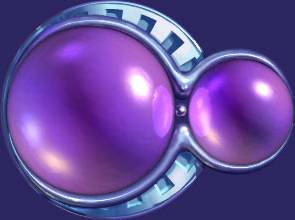 d
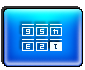 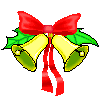 Hết giờ
Magnessium tác dụng với acid chloride:
			Fe + 2HCl → FeCl2 + H2↑
Nếu có 14 gam Fe tham gia phản ứng, em hãy tính thể 
tích khí hydrogen thu được ở đkc.
CÂU 3
6,1975 lít
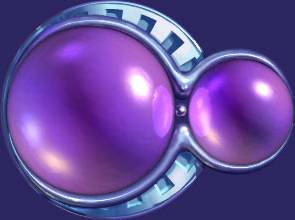 A
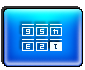 24,79 lít.
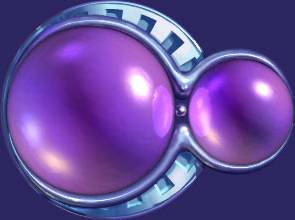 b
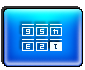 2
13
8
0
1
3
6
7
9
10
11
12
14
15
5
4
12,395 lít.
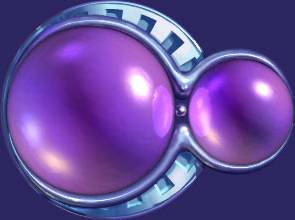 c
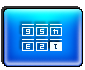 37,185 lít.
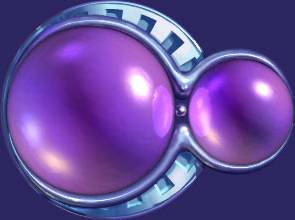 d
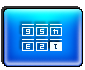 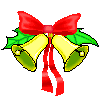 CÂU 4
Hết giờ
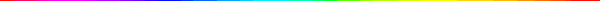 Để đốt cháy hoàn toàn m gam Mg cần dùng hết 19,2 gam 
oxygen. Phản ứng kết thúc thu được sản phẩm là MgO. 
Giá trị của m là
16,2 gam
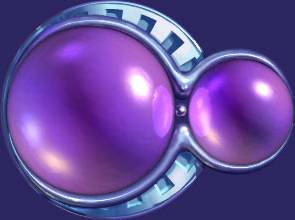 A
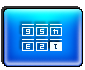 14,4 gam
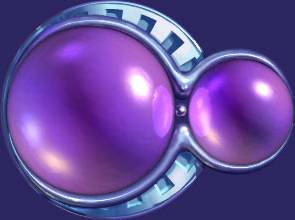 b
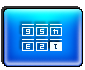 15,4 gam
0
8
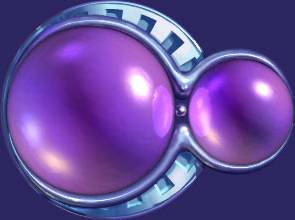 3
13
4
5
15
10
9
11
2
12
6
14
1
7
c
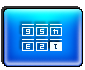 10,8 gam
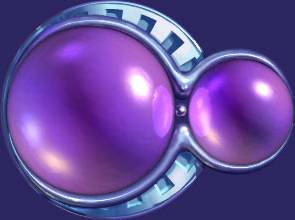 d
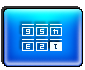 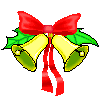 Hết giờ
CÂU 5
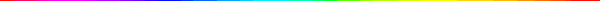 Ca + 2HCl → CaCl2 + H2
Để thu được 2,775 g CaCl2 cần bao nhiêu mol HCl?
0,04 mol
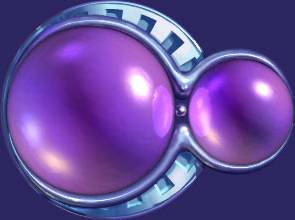 A
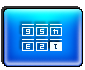 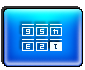 0,01 mol
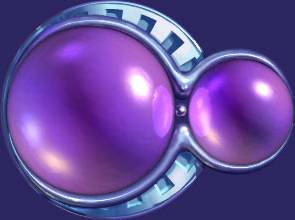 b
15
2
13
8
0
1
3
6
7
9
10
11
12
14
5
4
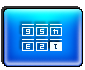 0,02 mol
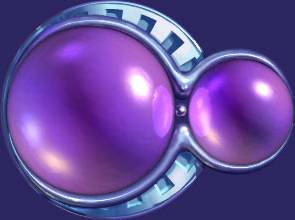 c
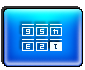 0,05 mol
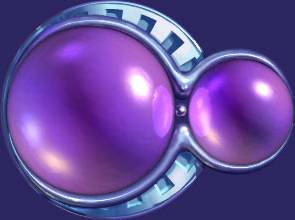 d
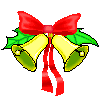 Hết giờ
Hòa tan hoàn toàn 5,4 gam kim loại aluminium trong dung 
dịch hydrochloric acid HCl dư. Phản ứng hóa học giữa aluminium 
và hydrochloric acid HCl được biểu diễn theo sơ đồ sau:
			Al + HCl → AlCl3 + H2
Hãy tính khối lượng acid HCl đã tham gia phản ứng?
CÂU 6
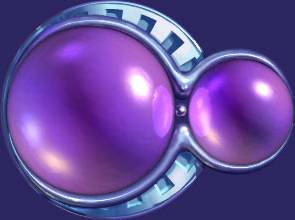 29,2 gam
A
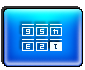 18,25 gam
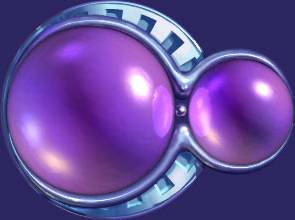 b
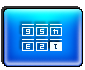 2
13
8
0
1
3
6
7
9
10
11
12
14
15
5
4
21,9 gam
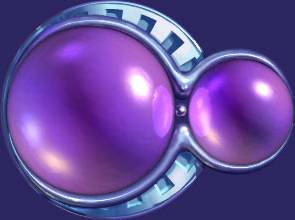 c
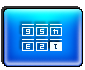 28,94 gam
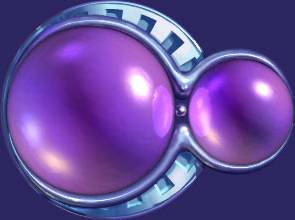 d
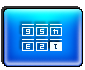 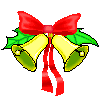 Hết giờ
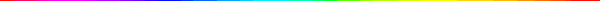 Trộn 5,4 gam bột aluminium với bột Sulfur dư. Cho 
hỗn hợp vào ống nghiệm và đun nóng để phản ứng
 xảy ra thu được 12 gam Al2S3. 
Tính hiệu suất phản ứng ?
CÂU 7
85%
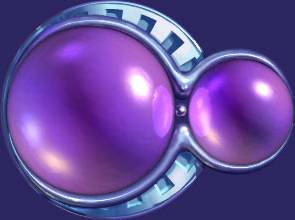 A
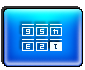 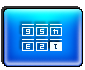 90%
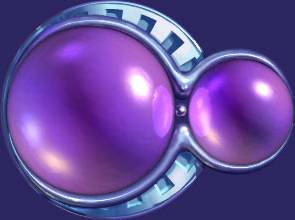 b
15
2
13
8
0
1
3
6
7
9
10
11
12
14
5
4
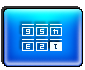 75%
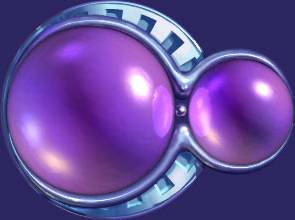 c
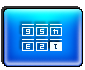 80%
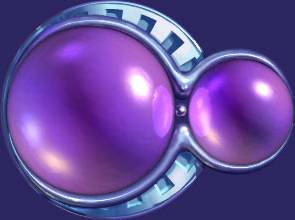 d
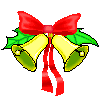 Hết giờ
Nhiệt phân 12,25 g KClO3 thu được O2  và KCl. 
Tính khối lượng KCl thu được sau phản ứng 
biết H= 80%
CÂU 8
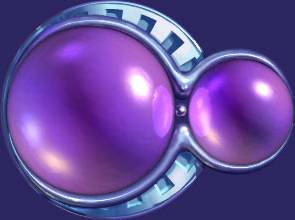 2,45 gam
A
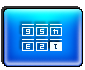 5,4 gam
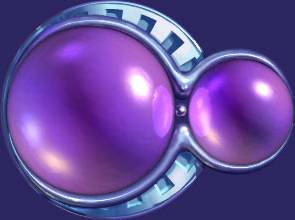 b
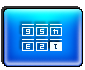 2
13
8
0
1
3
6
7
9
10
11
12
14
15
5
4
5,96 gam
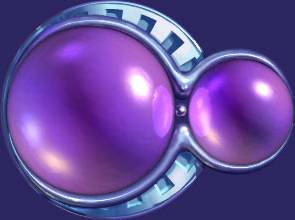 c
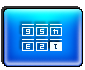 4,86 gam
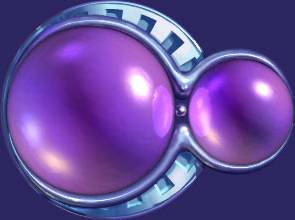 d
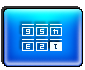 KHOA HỌC TỰ NHIÊN
HƯỚNG DẪN VỀ NHÀ
Học nội dung ghi nhớ sgk
Làm bài tập vận dụng
Nghiên cứu trước bài 7
KẾT THÚC BÀI HỌC